Visit Powerpoint Template
Date Here
Executive Summary
Visit by GES – a unique award-winning combination of SaaS and service.
Staging events has always been an exercise in both art and science. The blending of professional creativity with timely innovation to turn spaces into places where people are informed, entertained and inspired to trade. And, today, in this digital age, those spaces are more often a combination of the virtual and physical worlds. To succeed, we have to know our customers.
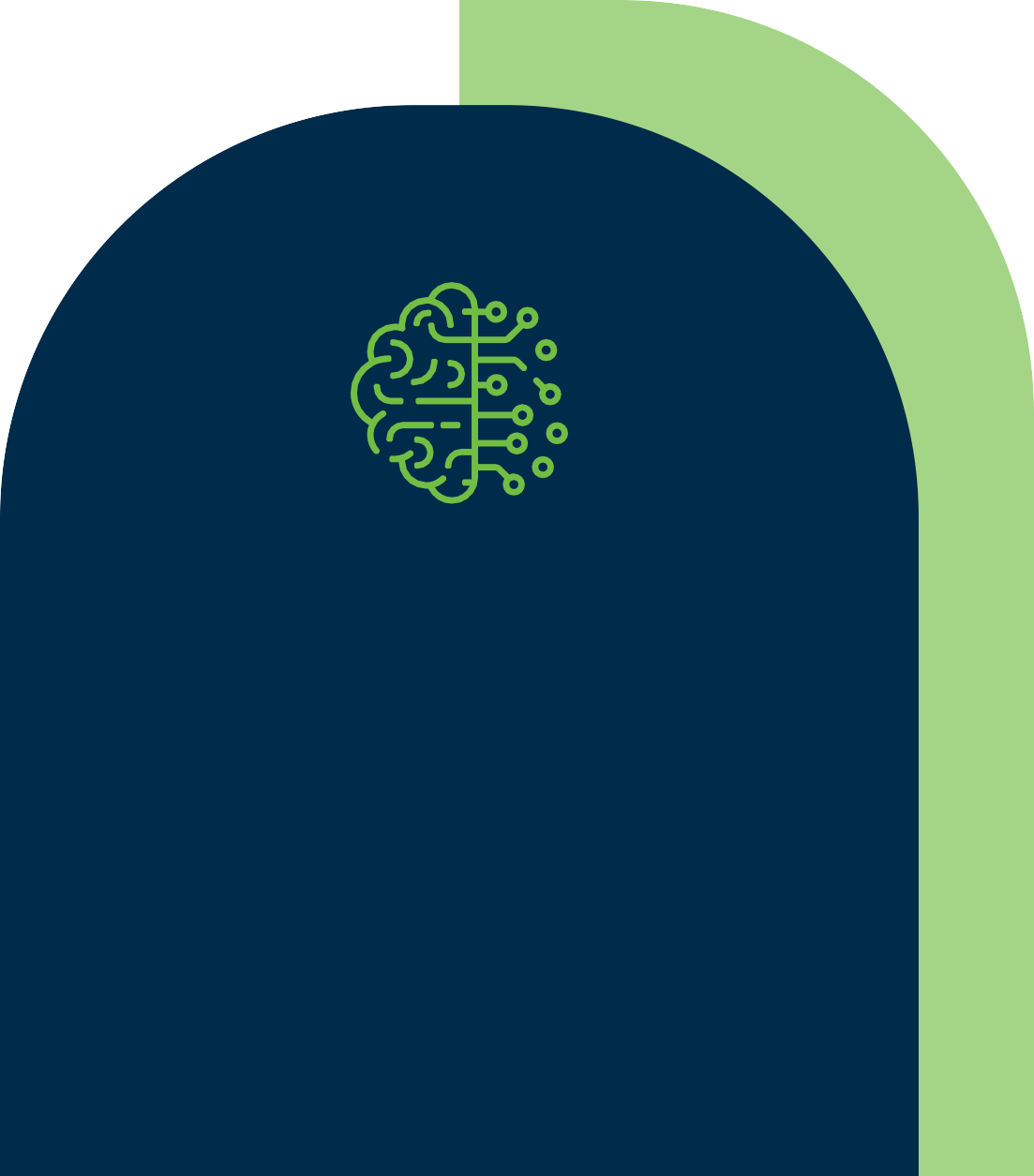 Understand their motivations. Invest in their experience. And measure efﬁcacy.
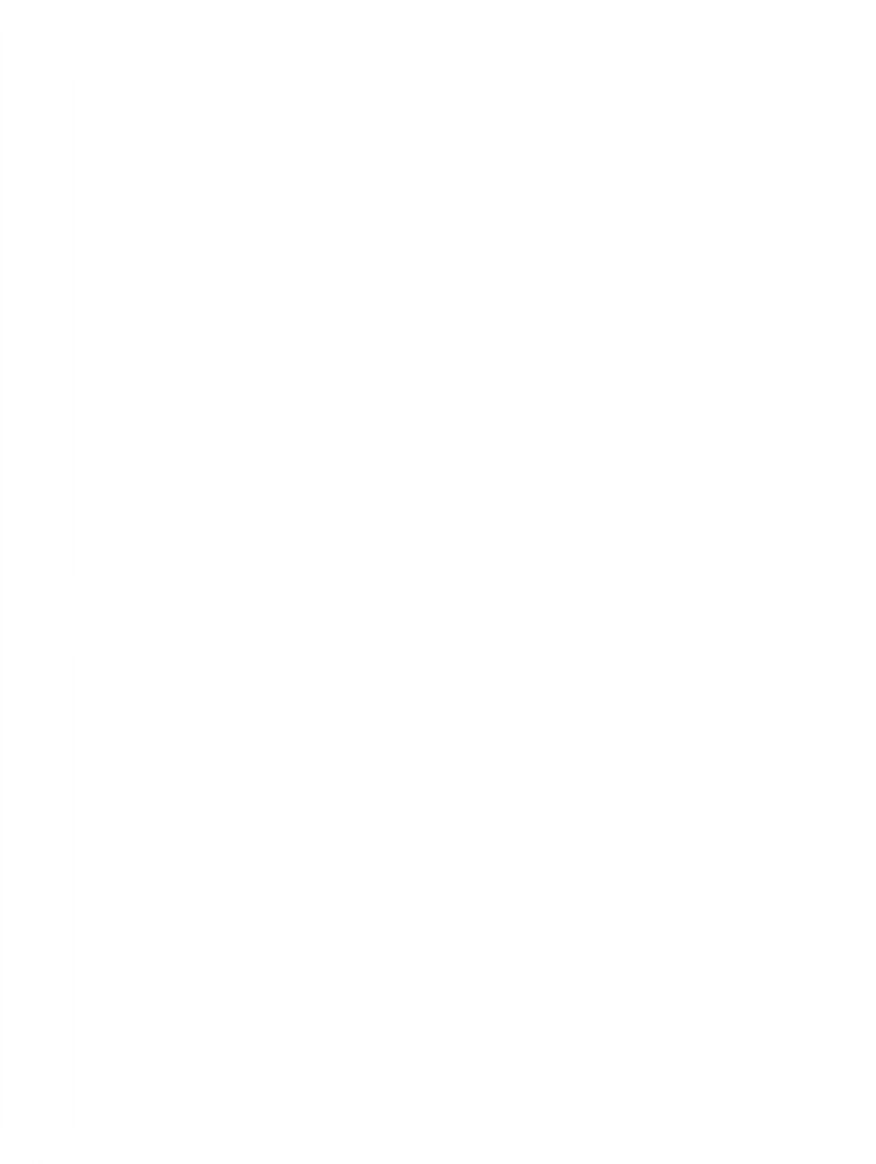 Perhaps more than ever before, data, and the ability to harness it, is the key to that success.
Two Columns of Text
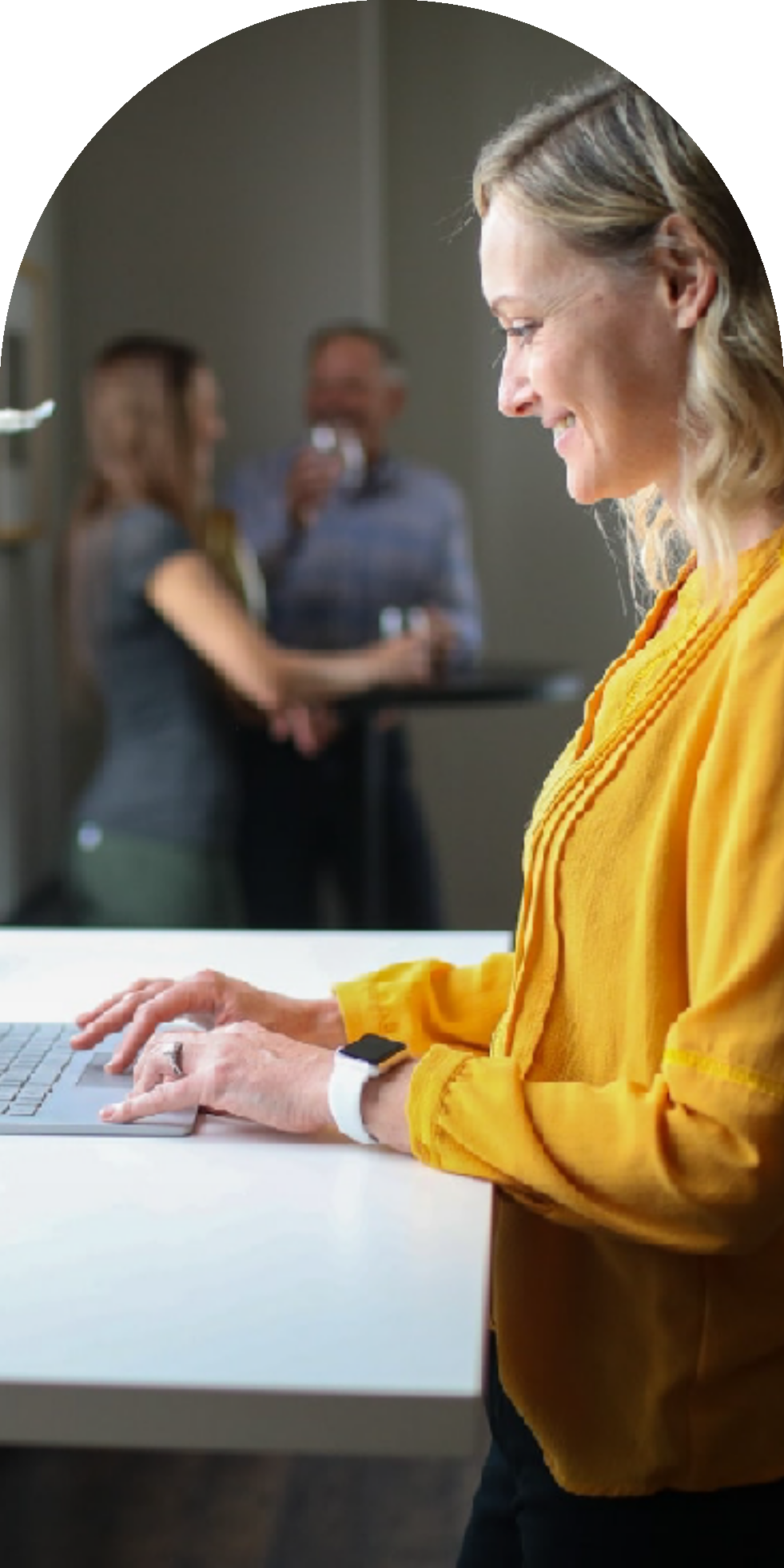 Empowering Organizers & Attendees: The Visit Approach
Exploring the Future of Event Technology with Visit
Visit is at the forefront of transforming event management through cutting-edge technology and unparalleled expertise. Our platform is meticulously designed to cater to the diverse needs of event organizers and attendees alike, bridging the gap between traditional event planning and modern, digital solutions. With a history rich in innovation and customer satisfaction, Visit continues to lead the way in creating seamless, engaging, and memorable event experiences. Whether it’s a global exhibition or a local seminar, Visit’s suite of tools ensures every aspect of the event lifecycle is handled with precision and care. Join us on this journey to redefine event management.
Visit is at the forefront of transforming event management through cutting-edge technology and unparalleled expertise. Our platform is meticulously designed to cater to the diverse needs of event organizers and attendees alike, bridging the gap between traditional event planning and modern, digital solutions. With a history rich in innovation and customer satisfaction, Visit continues to lead the way in creating seamless, engaging, and memorable event experiences. Whether it’s a global exhibition or a local seminar, Visit’s suite of tools ensures every aspect of the event lifecycle is handled with precision and care. Join us on this journey to redefine event management.
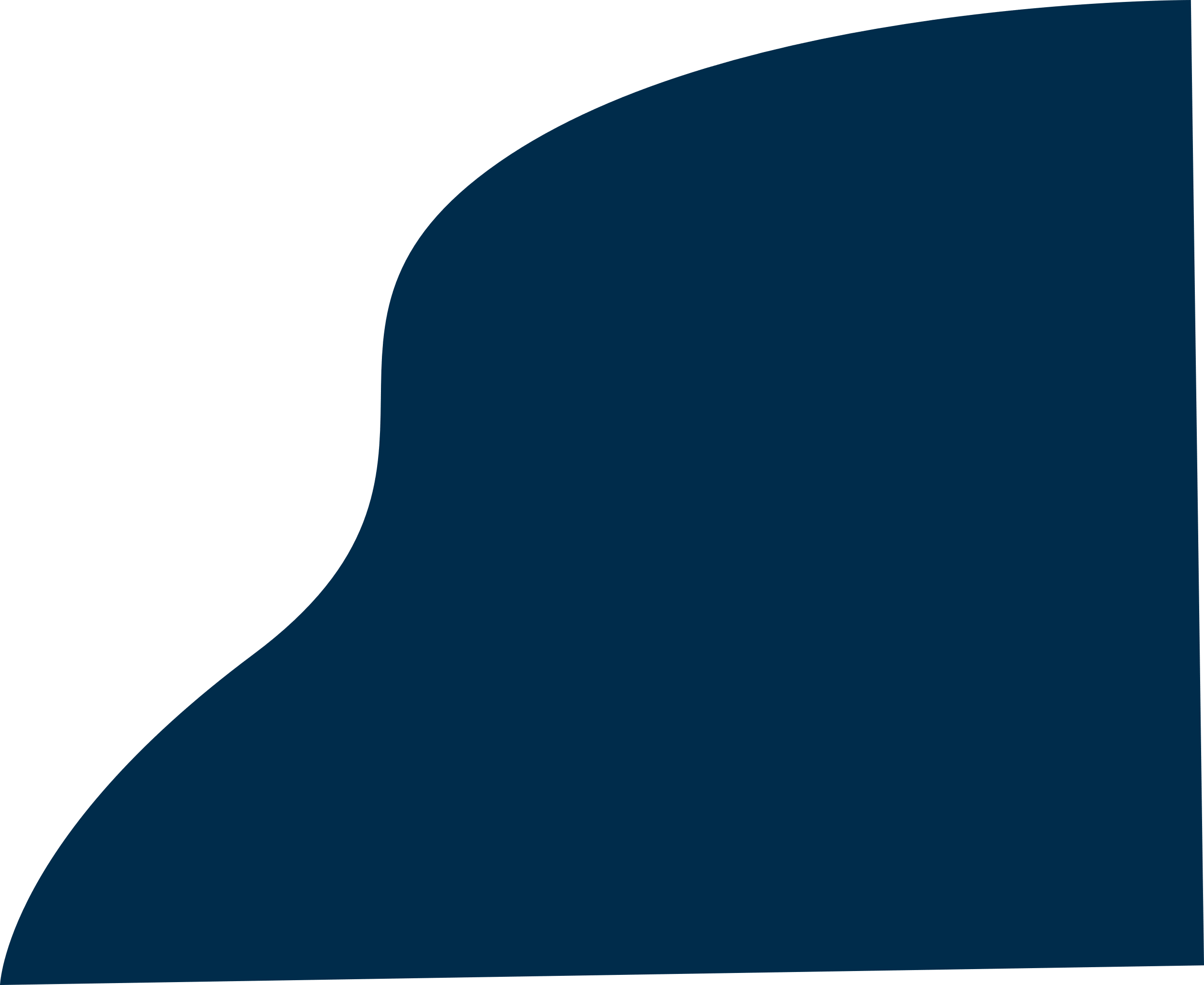 Strategy
Planning for, Monitoring, Affecting & Measuring Outcomes at Visit
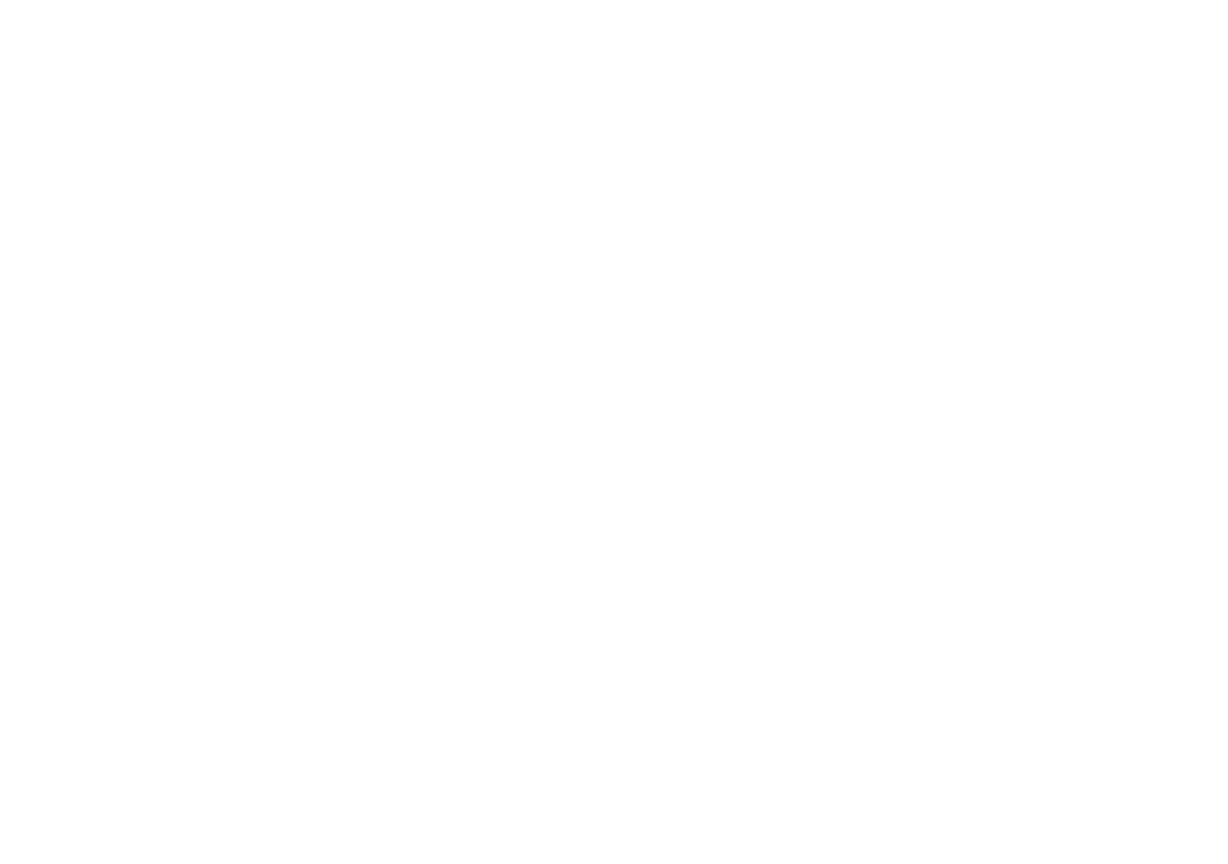 Intelligence UIs deliver valuable, real- time insight direct from the show ﬂoor. As they say, knowledge is power. Power to identify and support poor performing exhibitors before it’s too late. And power to boost your participant’s engagement, extend their dwell time and encourage them to re-visit.

Today, in this digital age, there is no excuse. Data drives objectives, informs decision making when adjustment is deemed necessary and proves value both delivered and derived... Customer retention and loyalty should follow.
Show data integration from Visit is simple and effective. It has allowed us to improve our service levels as well as enhance our own organisation and planning. We utilise even more insight into audience behaviour and trafﬁc ﬂow which, along with the lead capture data, has really helped our sales team to rebook
- John Jones, ABC Corp
Icons
Awards
Sustainability
Technical
QR Code
Mobile App
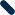 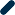 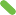 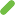 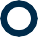 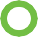 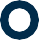 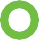 Mobile Phone
Badge
Registration
Desktop
Innovation
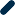 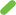 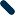 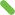 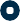 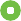 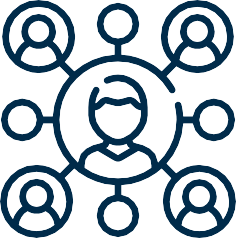 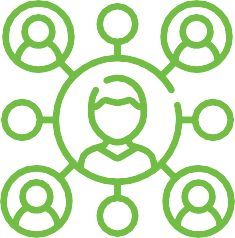 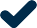 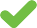 Payments
Networking
Session
Speaker
Data
Thank you!
Presenter name
Presenter name
Presenter name
Role in company
Role in company
Role in company